Electron-Cloud Activities for LHC
Frank Zimmermann

ICE Meeting, 24.11.2010
electron-cloud effects
vacuum pressure rise	
	- desorption yield, pumping speed,…
 single-bunch instability
	- interplay w. impedance & beam-beam
 multibunch instability
 incoherent emittance growth
 heat load in cold arcs (quench)
 perturbation of beam diagnostics
modeling tools at CERN
ECLOUD (F. Zimmermann, G. Rumolo, et al ++)
	- e-cloud build up, electron flux on wall, 
	heat load, multi-bunch wake field
 HEADTAIL (G. Rumolo, F.Z., E. Benedetto,…)
	- e-cloud driven single-bunch instability,
	incoherent emittance growth, interplay 
	w. impedance & space charge
 Micromaps (G. Franchetti, E.B., F.Z.)
	-  precise incoherent effects 
Faktor2 (W. Bruns, G. Rumolo) for 3D
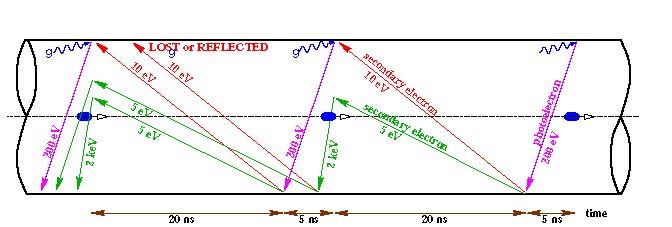 schematic of e- cloud build up in LHC arc beam pipe,
due to photoemission and secondary emission
[F. Ruggiero]
R. Cimino, I. Collins, 2003; CERN-AB-2004-012
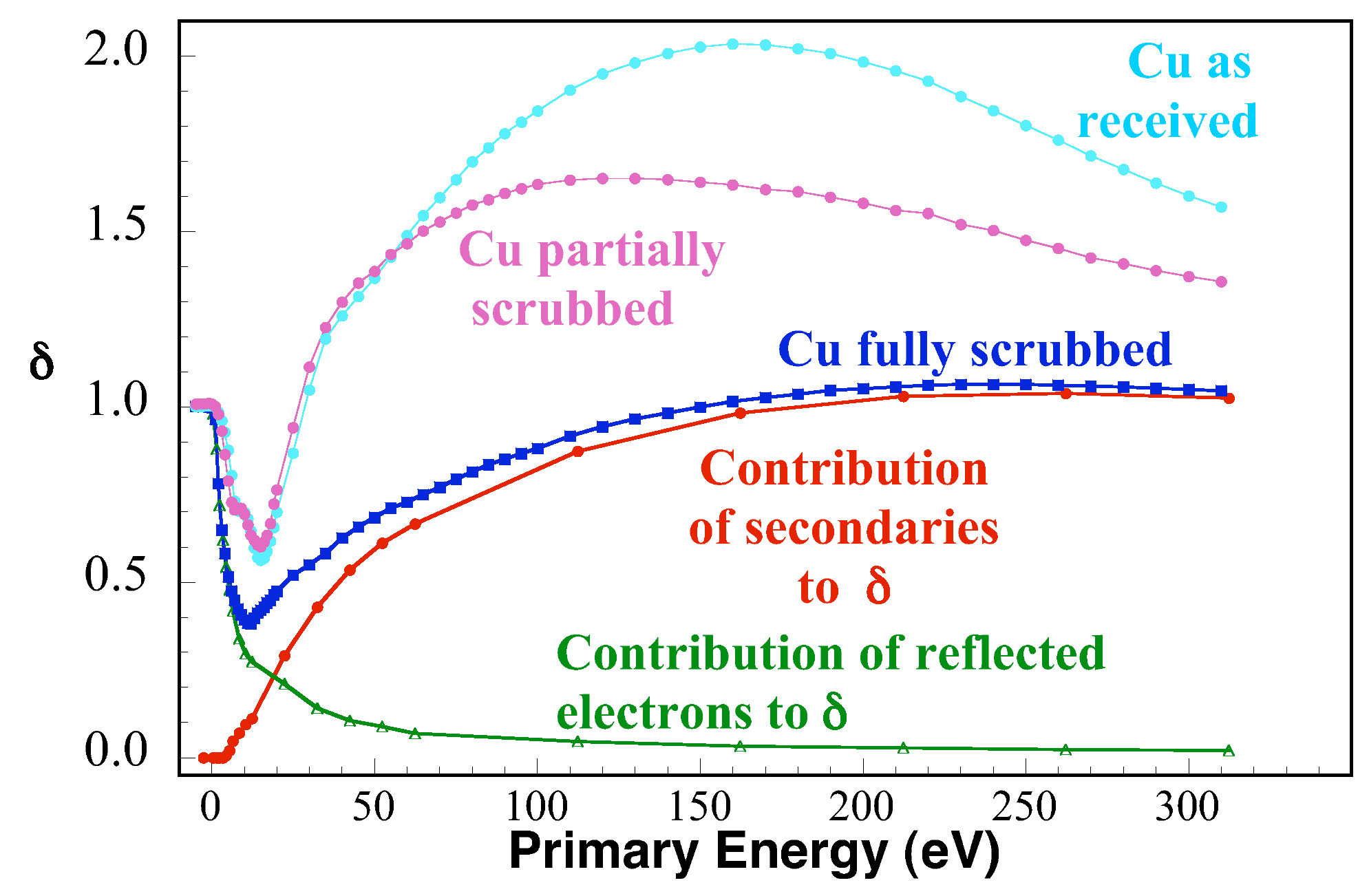 yield
dmax
R
emax
probability of elastic electron reflection seems to approach 1 for
zero incident energy and is independent of d*max
Present Model of Secondary Emission Yield
secondary electrons consist of true secondaries and elastically reflected;
since 2003 we assume that elastic reflection is independent of Q (no data)
true secondaries:
[M. Furman, 1997]
this d*max 
is rescaled
considering
R
[Kirby, 2001;
Henrist, 2002;
Furman, 1997]
elastic reflection:
[Cimino, Collins, et al., 2003]
this quantum-mechanical formula fits the data well for E0~150 eV

M. Furman includes rediffused electrons and finds that they increase the
heat load by 100%
SEY model examples
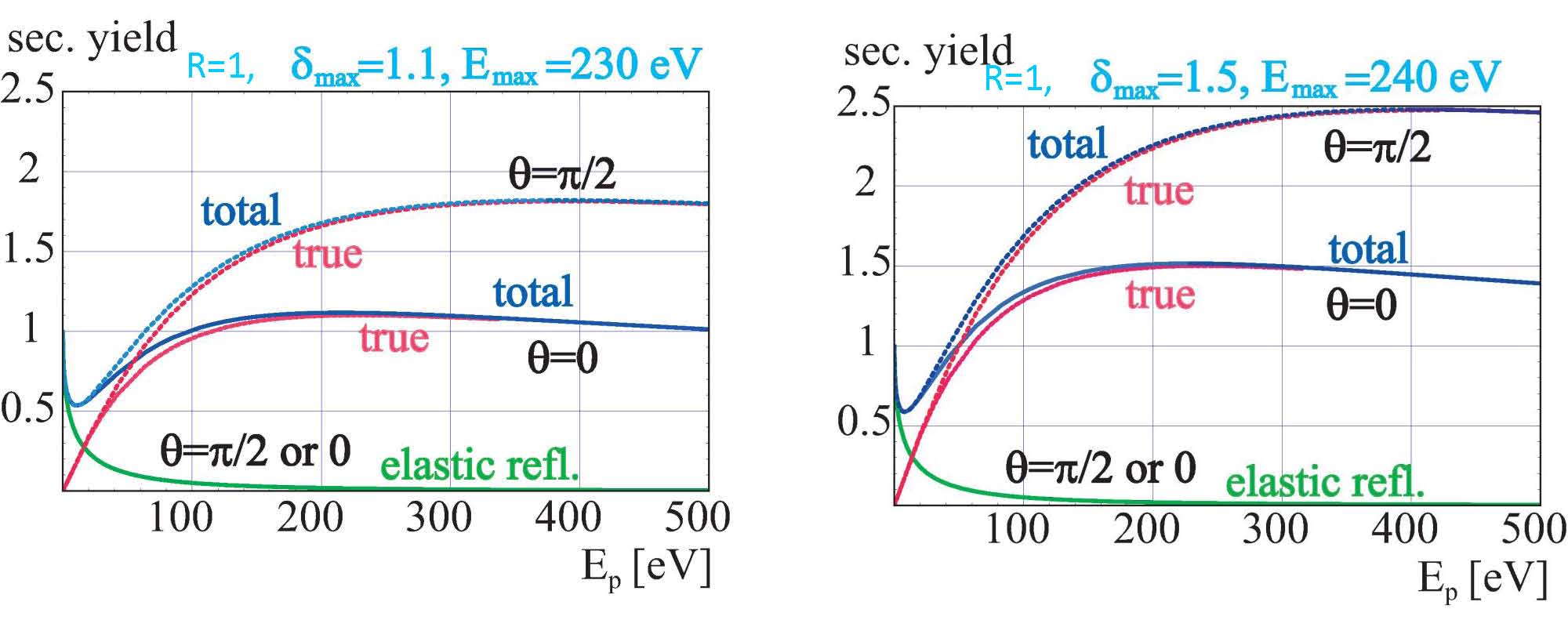 in-situ conditioning in the SPS (2002)
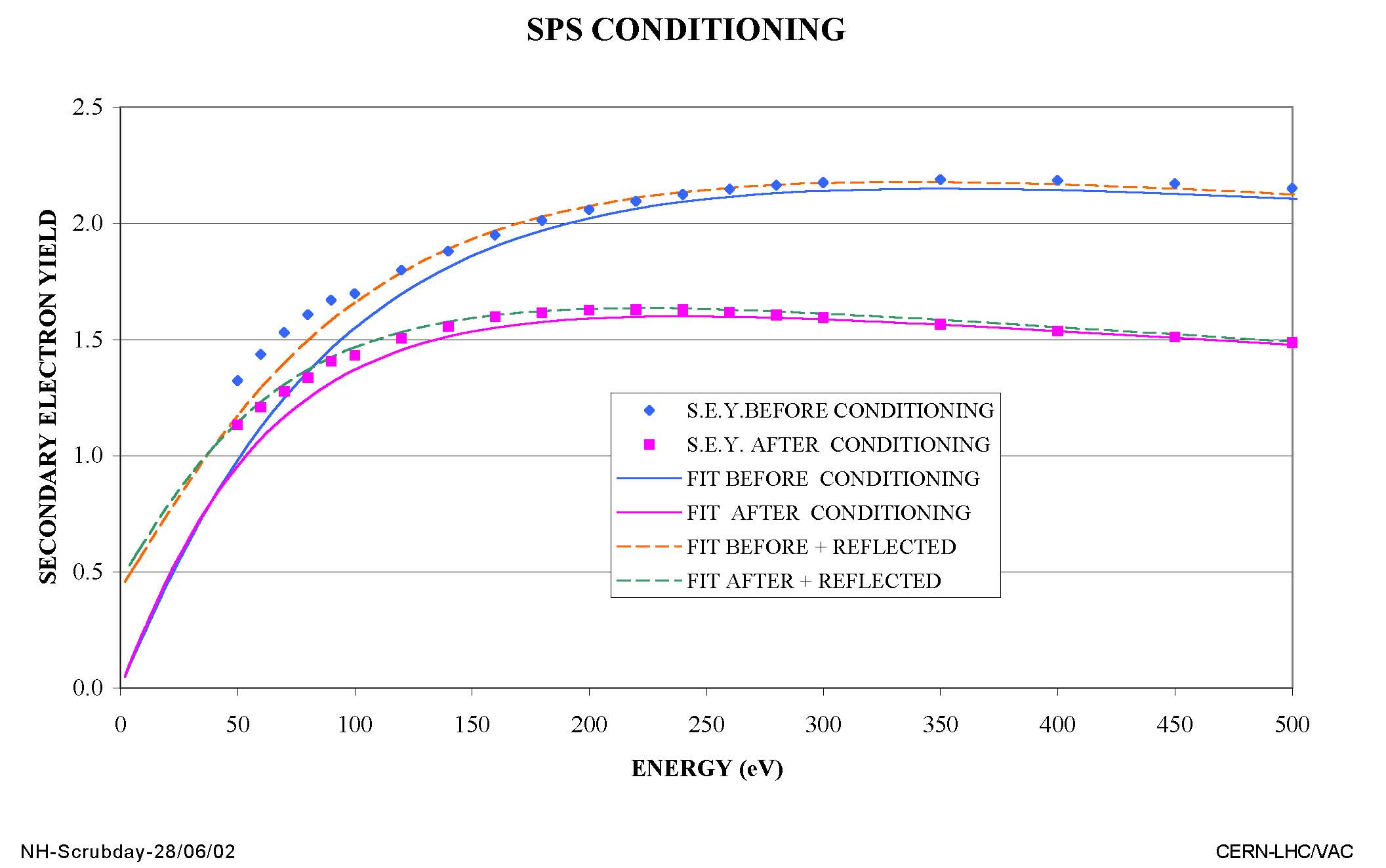 N. Hilleret, SPS Scrubbing Day, CERN, 2002
SPS benchmarking 2004, strip detector simulation
Daniel Schulte
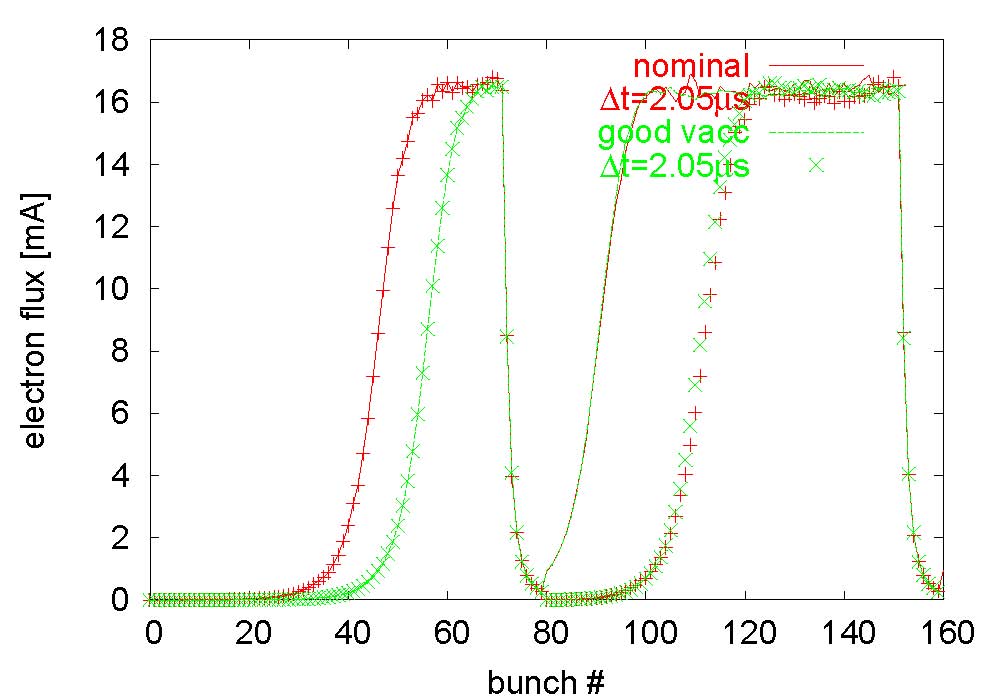 two different
bunch train 
spacings

two different
pressures
(40 ntorr
and 4 ntorr)
surface conditions (dmax, R) and detector properties are uncertain
        constrain parameters by benchmarking multiple measurements 
        change distance between trains & use relative measurements
flux: (1) ratio 1&2 trains, (2) two spacings, (3) absolute
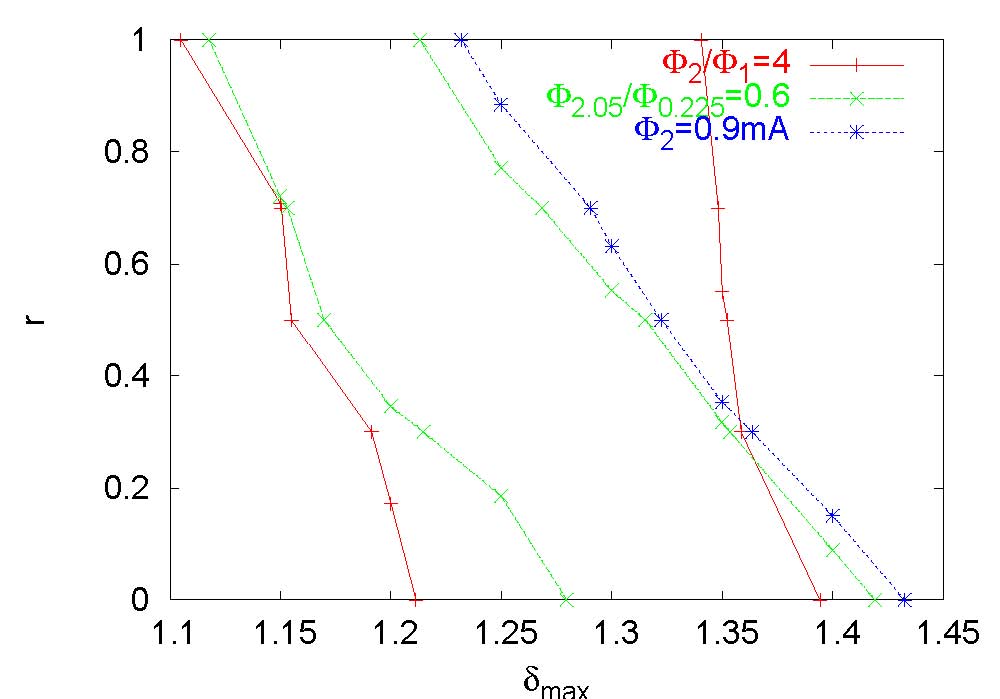 Daniel 
Schulte
note:
results
sensitive
to pressure,
chamber
geometry,
etc.,
variation: 
dmax~1.4-1.3
R~0.1-0.7
three curves intersect at dmax=1.35, R=0.3;
flux at later times (F=0.3 mA)             dmax=1.2 reached in SPS!
Simulated heat-load for nominal LHC
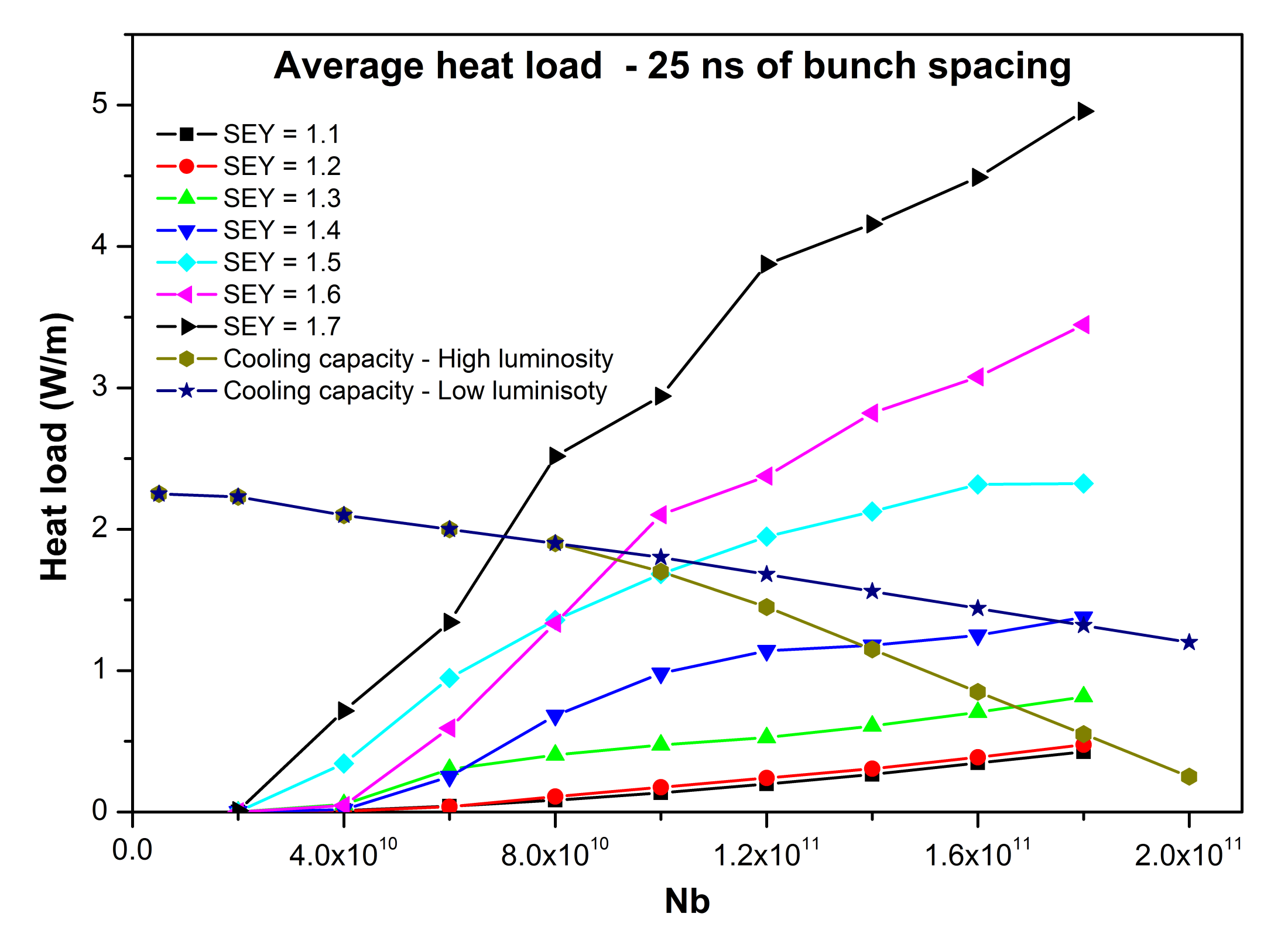 need SEY<1.5
H. Maury Cuna
Simulated heat-load for LHC w 50-ns spacing
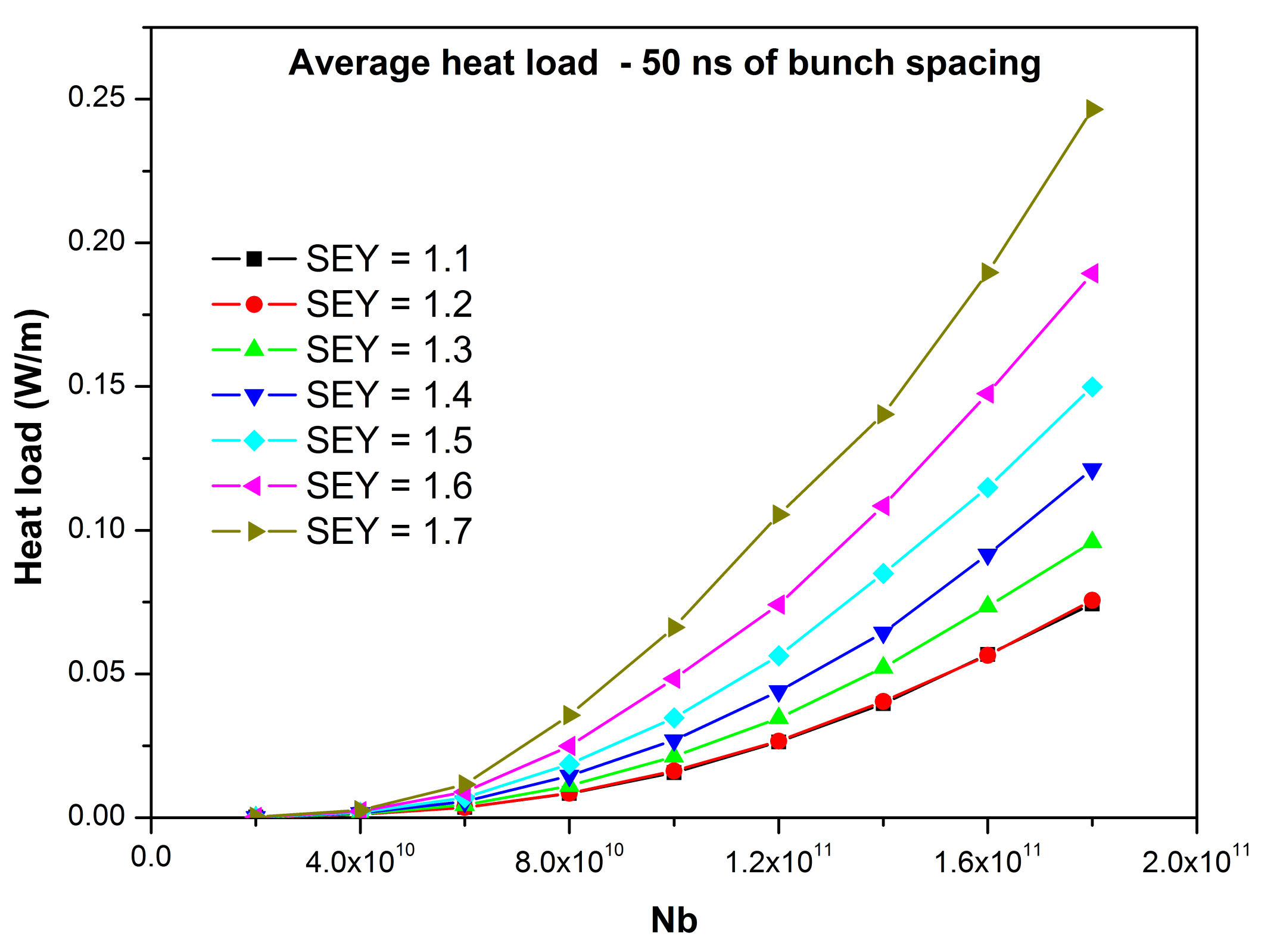 1404 bunches at 7 TeV
50 ns should have no problem !?!
H. Maury Cuna
e- cloud can lead to bunch instability
LHC emittance growth for different re
LHC injection, Q’=2,
Nb=1.15x1011
single-bunch
instability
threshold
~3x1011 m-3
K. Ohmi, F.Z., 
PRL85, 2000
E. Benedetto, Ph.D. Thesis, Politecnico di Torino, 2006
LHC emittance growth for different Nb
LHC injection, 
Q’=2,
re=6x1011 m-3
at re=6x1011m-3
single-bunch
instability
threshold
Nb~6x1010
E. Benedetto, Ph.D. Thesis, Politecnico di Torino, 2006
LHC emittance growth for different Q’
E. Benedetto, Ph.D. Thesis, Politecnico di Torino, 2006
at re=6x1011m-3
instability
suppressed 
for Q’>15
similar to LHC
slow
emittance
growth
below 
threshold
LHC injection,
 Nb=1.15x1011, 
re=6x1011 m-3
slow emittance growth never vanishes; precise value depends on optics & e-cloud distribution around the ring (E. Benedetto, G. Franchetti, F.Z., PRL97:034801,2006)
surface conditioning
surface conditioning by e- bombardment
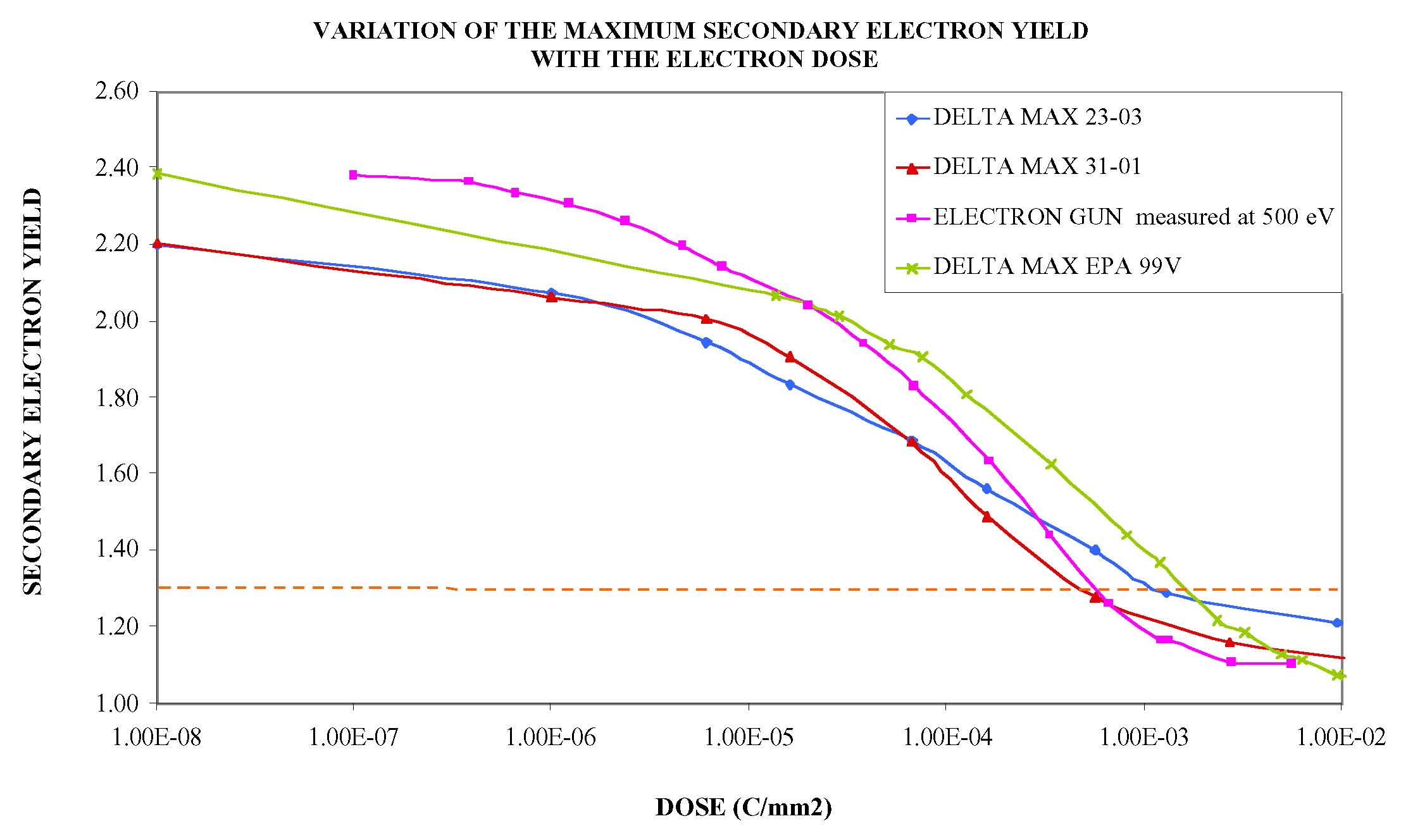 1 mC/mm2
N. Hilleret, Twostream Instabilities workshop, KEK, 2001
surface conditioning by synchrotron light
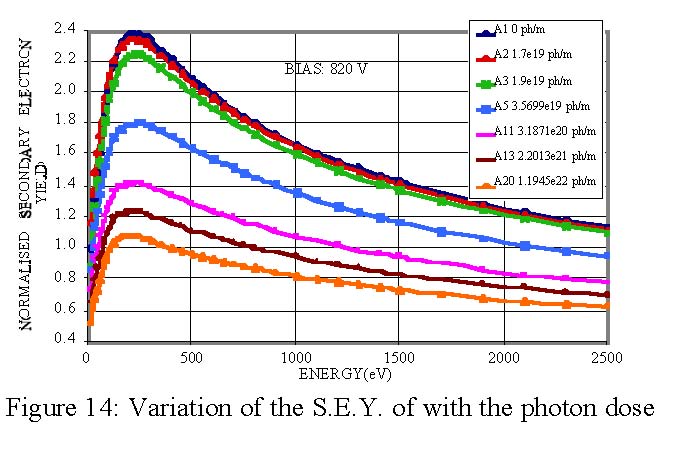 N. Hilleret et al, EPAC2000
need 1020 ph/m!   with 0.01 ph/m/proton/turn
7 hours with 400 nominal bunches at 3.5 TeV might do??!
Presentation to LHC MAC 10 June 2005
LHC vacuum pressure with electron cloud
e- flux@wall vs. intensity, 25 ns spacing, ‘best’ model
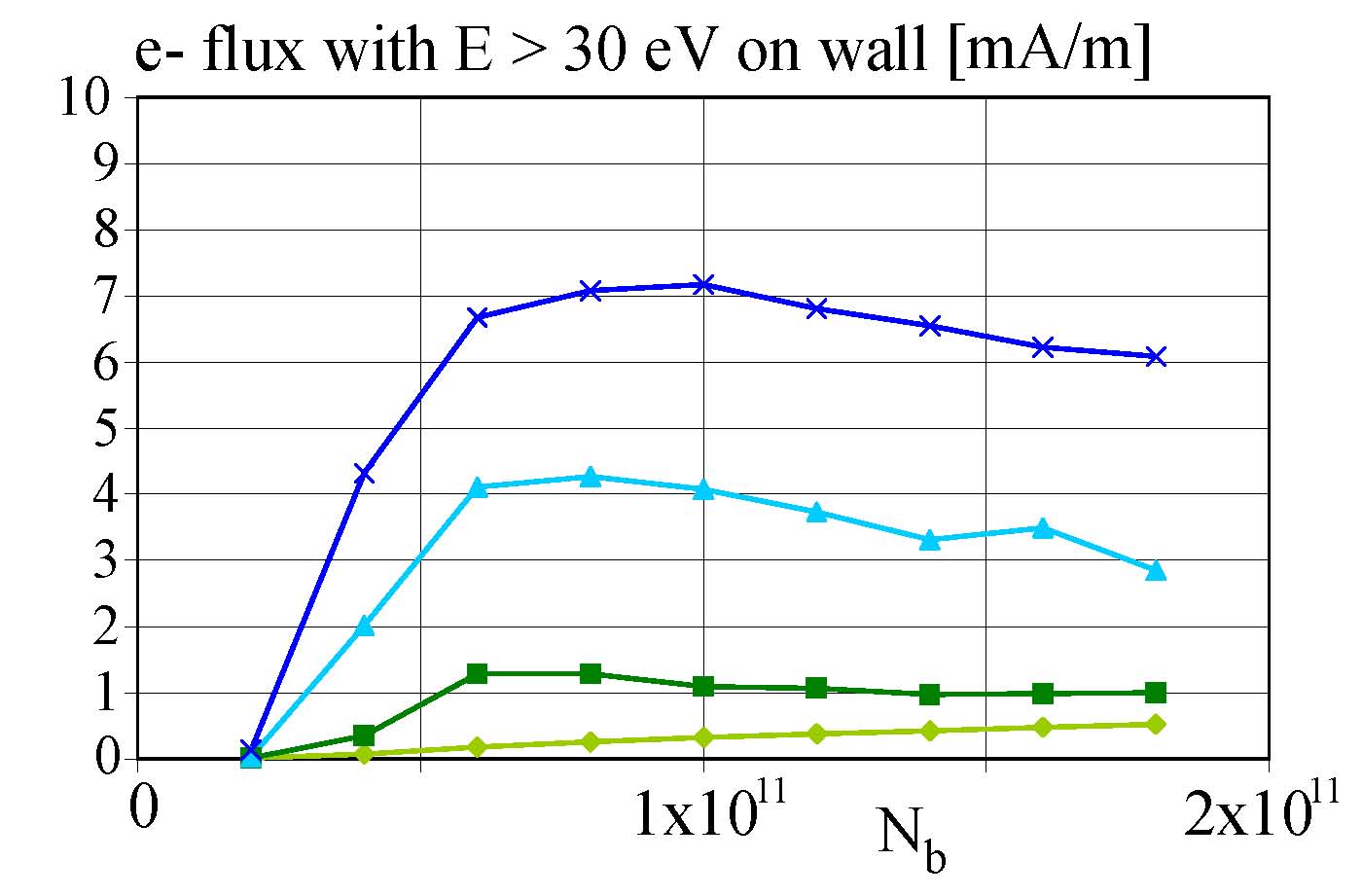 dmax=1.7
dmax=1.5
dmax=1.3
dmax=1.1
R=0.5
calculation for 1 batch
17 hr running at 3 mA/m gives CO pressure corresponding to
100-hr beam lifetime (N. Hilleret, LHC MAC December 2004)
Presentation to LHC MAC 10 June 2005
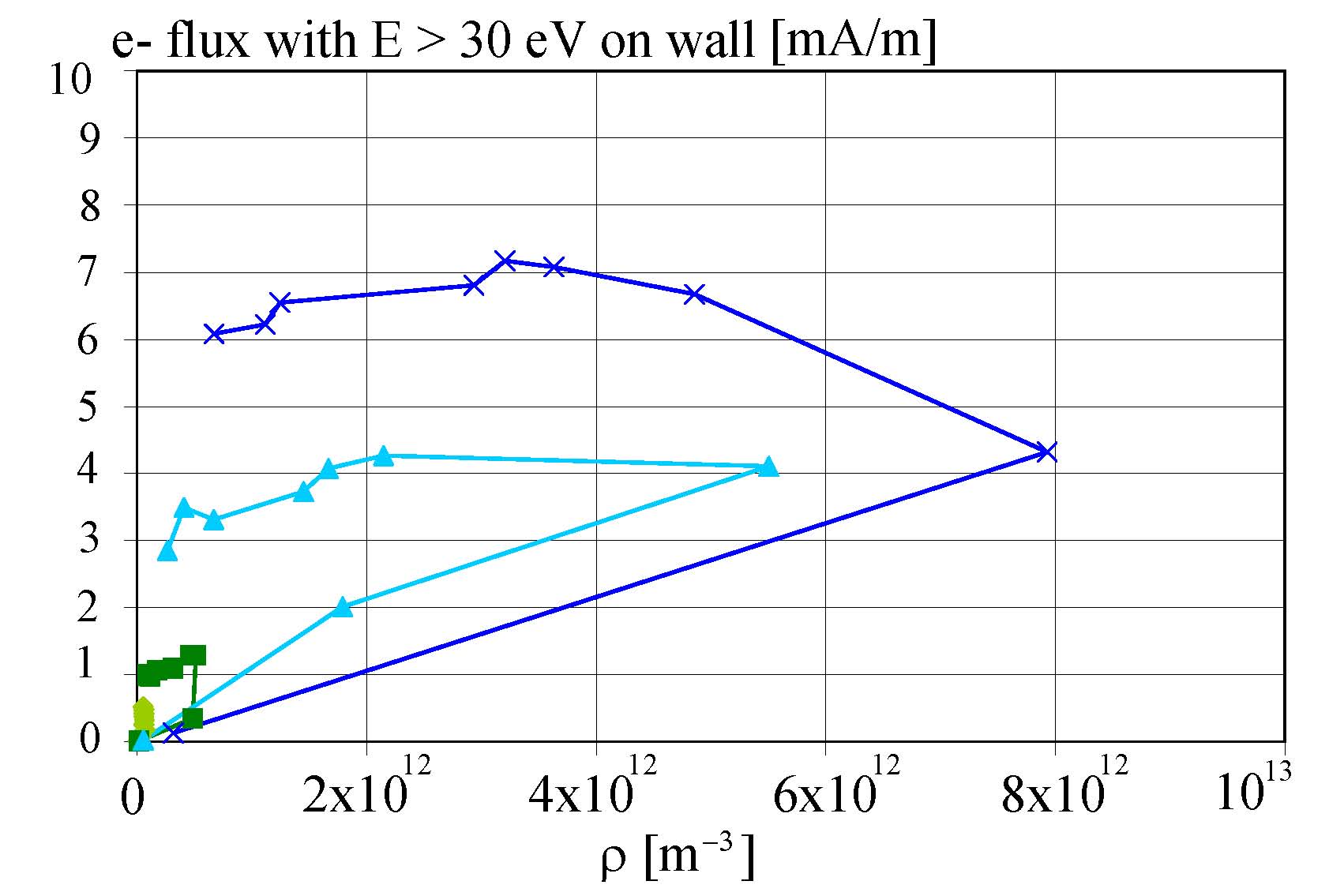 stability limit
at injection
nominal filling pattern
top energy
dmax=1.7
nominal Nb
dmax=1.5
dmax=1.3
dmax=1.1
the challenge is to decrease dmax to 1.3 with a stable beam
electron cloud in the LSS
electron-cloud simulations at 25-ns bunch spacing for the two-beam IR sections were performed by Giovanni Rumolo, Adriana Rossi and Frank Zimmermann in the period 1999-2002 to specify the acceptable maximum secondary emission yield in this region 
nominal LHC beam & SEY values between 1.1 and 1.4 had been considered; see 
F. Zimmermann: Electron-Cloud Simulations for the LHC Straight Sections, LHC Project Note 201, 1999; 
 Rossi, G. Rumolo, F. Zimmermann: A Simulation Study of the Electron Cloud in the Experimental Regions of LHC, Proceedings ECLOUD’02 workshop, Geneva, Yellow Report CERN-2002-001, pp. 123).

new simulations for much higher SEY are being launched
early preliminary LHC findings
at 50-ns spacing strong evidence for large electron 
	cloud build up in warm and cold sections
 cold sections are of bigger concern
 both heat load & instability in 3rd and 4th train 	
	indicate SEY dmax~2.5&R=0.5 or R~2.2&R=1.0
	 in the arcs
 av. e-cloud density ~6x1011 m-3 (from Q’ effect)
 expected tune shift: DQ~rpreCb/(2g)~ 0.0025
 new simulations for LSS and more simulations for 
arcs are in progress
determine R from memory effect between trains
ongoing, planned & proposed studies
ECLOUD simulations (Humberto, Octavio)
SPS benchmark – ONGOING (Octavio)
simulations for 25, 50  and 75 ns; MBB, MBA and detectors, beam parameters (?)
consistency check with 2010 SPS data  (question by M. Jimenez)
find d,R,e for SPS 
LHC LSS at 150 ns – PLANNED (Humberto)
3 locations &fields at about 59 m from IP1 with both beams present
simulate passage of 17 bunches with  known time separation
effect of solenoid ;  + generic study: dependence on LSS aperture 
memory effect in LSSs at 50 ns – PLANNED (Octavio?)
simulations for IR3 as a start, Nb scan
need memory data from other IRs; find d,R,e ; triplet heat load (L8)
other LSS simulations for different train patterns (scrubbing), common sections
simulations for arc – ONGOING (Humberto)
heat load, central density (instability), flux on wall (scrubbing); find d,R,e
dependence on beam size & bunch length
ECLOUD simulations (Humberto, Octavio)
multi-bunch wake field and CB instability rise times
including combined coupled/single-bunch effects
wake field from ECLOUD (see nice study by Daniel a few years back)
scrubbing scenario for 2011
simulations for 50  and 75 ns
determine stable regions in d,R,e space for different beams ; LSS solenoid effect
iterate with expected evolution of d,R,e as a function of flux
effect  of satellite bunches – STARTED (Humberto)
scrubbing optimization for 2011
simulations for 50  and 75 ns to determine map coefficients
use map to optimize fill pattern and generalize map approach to find optimum scrubbing stages
help from Theo Demma and/or Ubaldo Iriso?
extended LHC forecast – PLANNED (Humberto)
simulations for larger values of d
LHC at injection: 4x24 bunch pattern (+3x37 missing bunches)
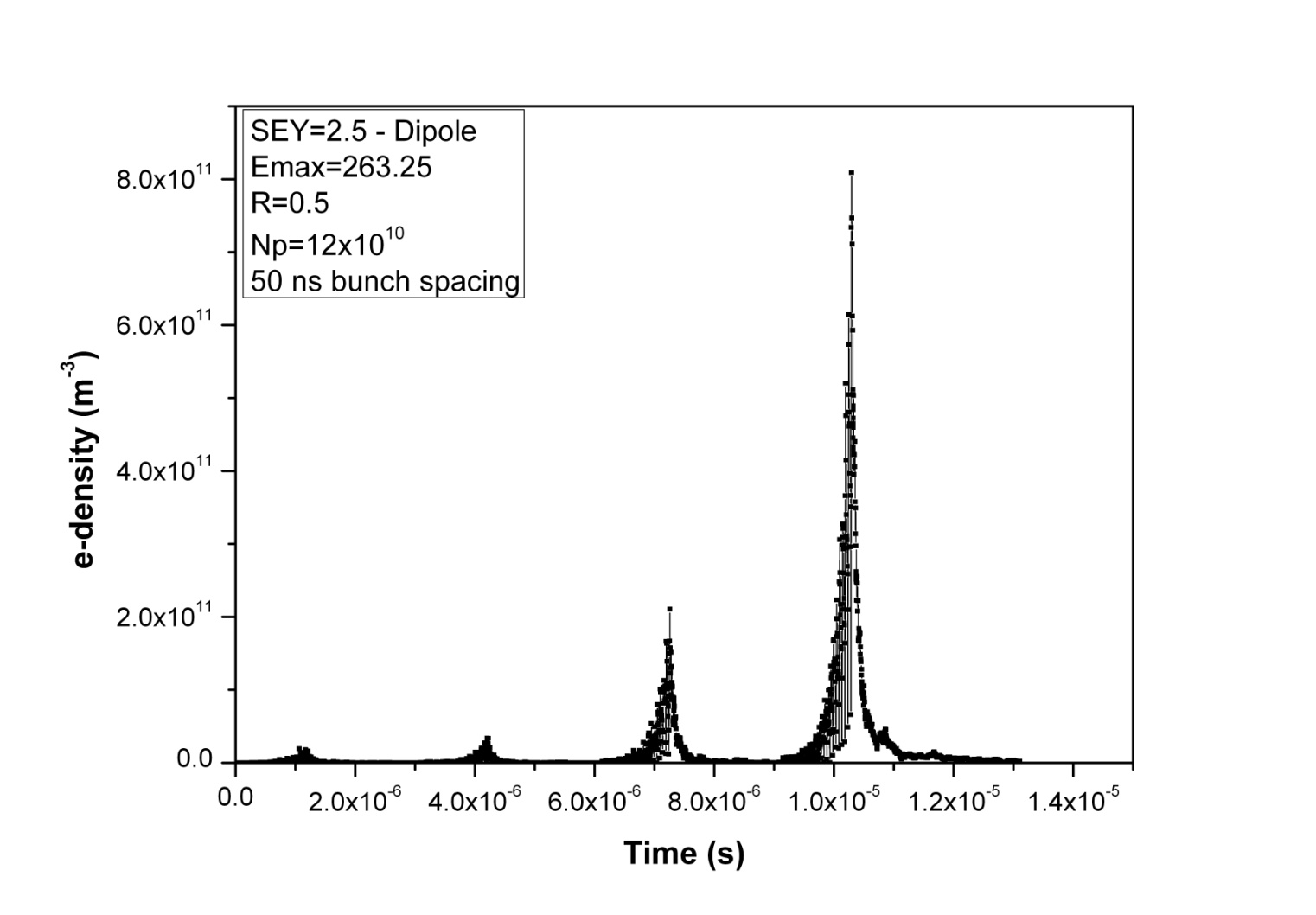 8x1011 
       m-3
for dmax=2.4, R=0.5:
no multipacting
arc dipole
dmax=2.5
R=0.5
1 nTorr
Nb=1.2x1011
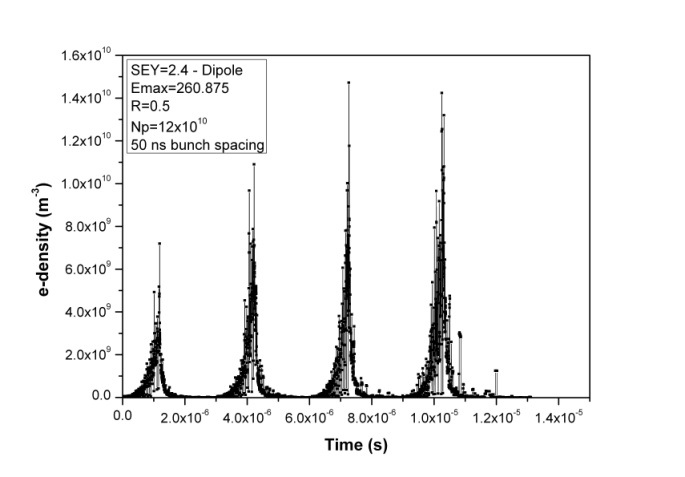 1010 m-3
~instability 
threshold
arc dipole
dmax=2.4
R=0.5
1 nTorr
Nb=1.2x1011
central 
cloud 
density
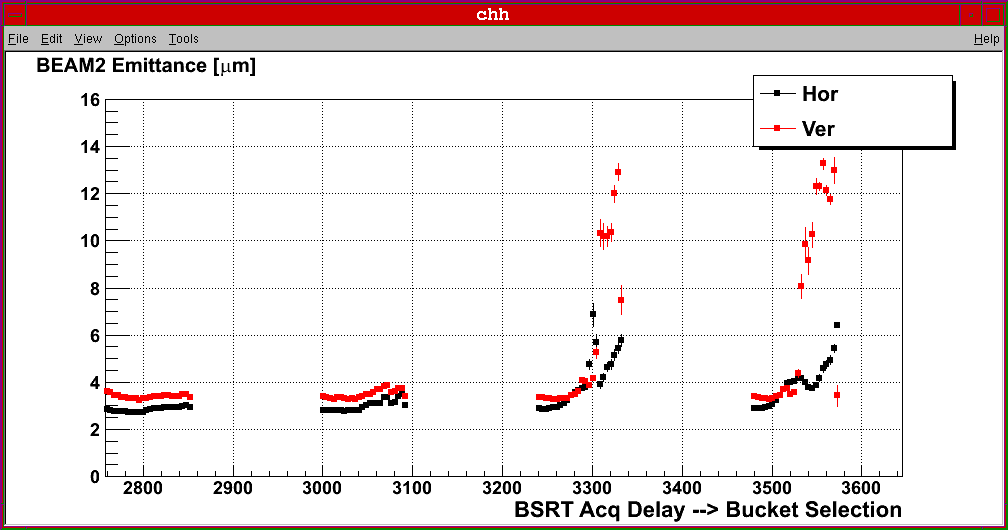 with R=0.5,
multipacting
for dmax≥2.5
emittance growth observation
F. Roncarolo
2/11/2010
Humberto
LHC at injection: 4x24 bunch pattern (+3x37 missing bunches)
central cloud density
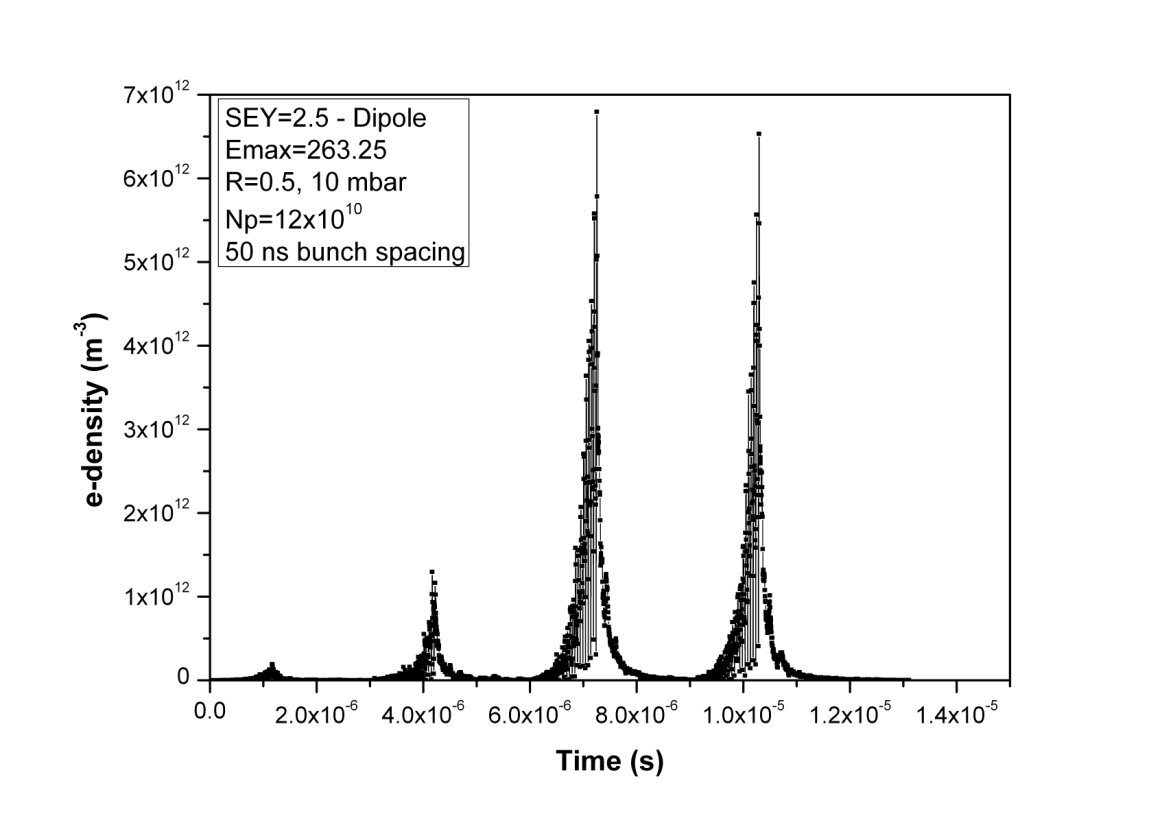 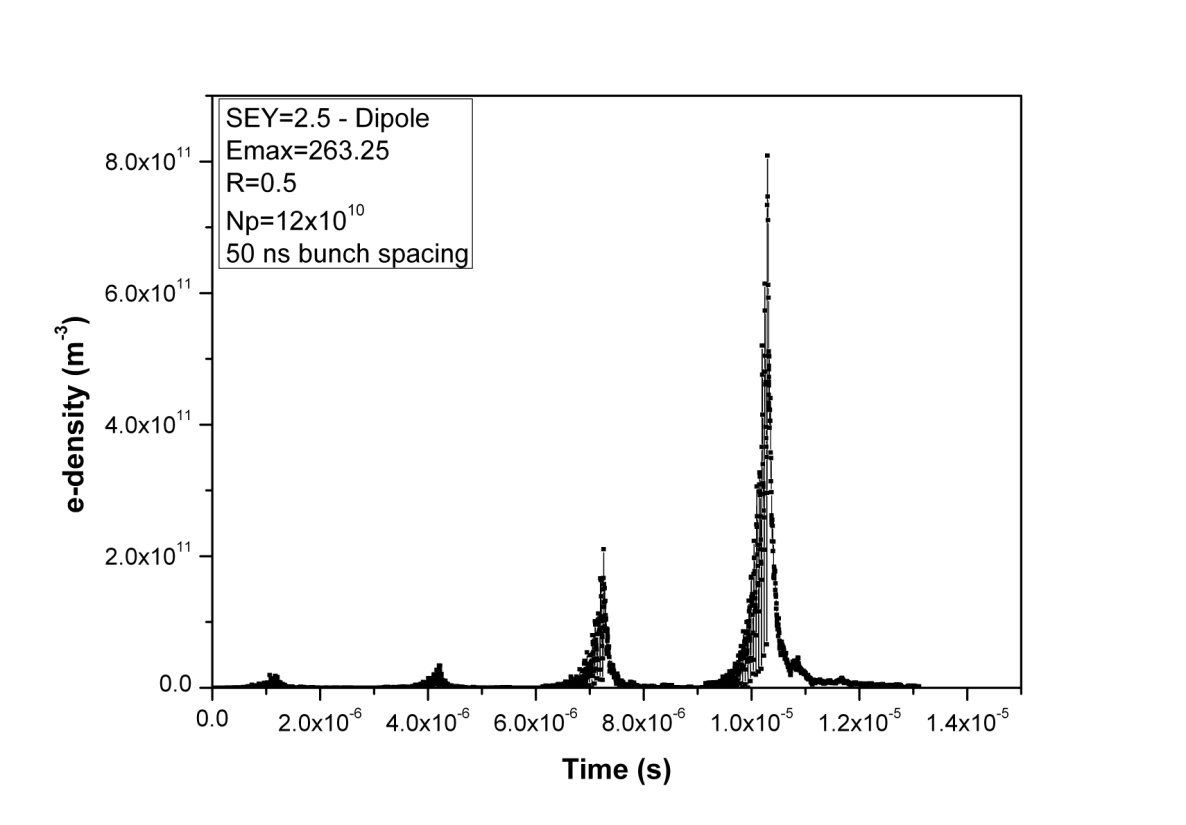 7x1012 
       m-3
8x1011 
       m-3
arc dipole
dmax=2.5
R=0.5
1 nTorr
Nb=1.2x1011
arc dipole
dmax=2.5
R=0.5
10 nTorr
Nb=1.2x1011
~instability 
threshold
~instability 
threshold
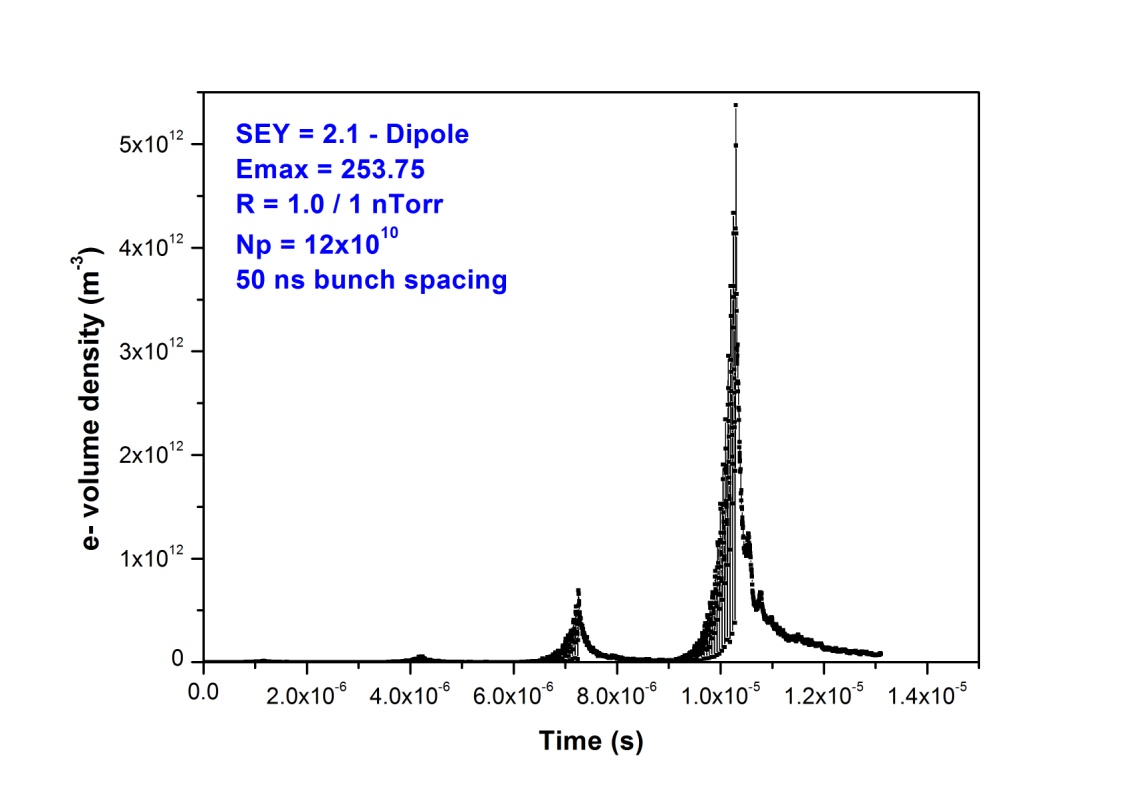 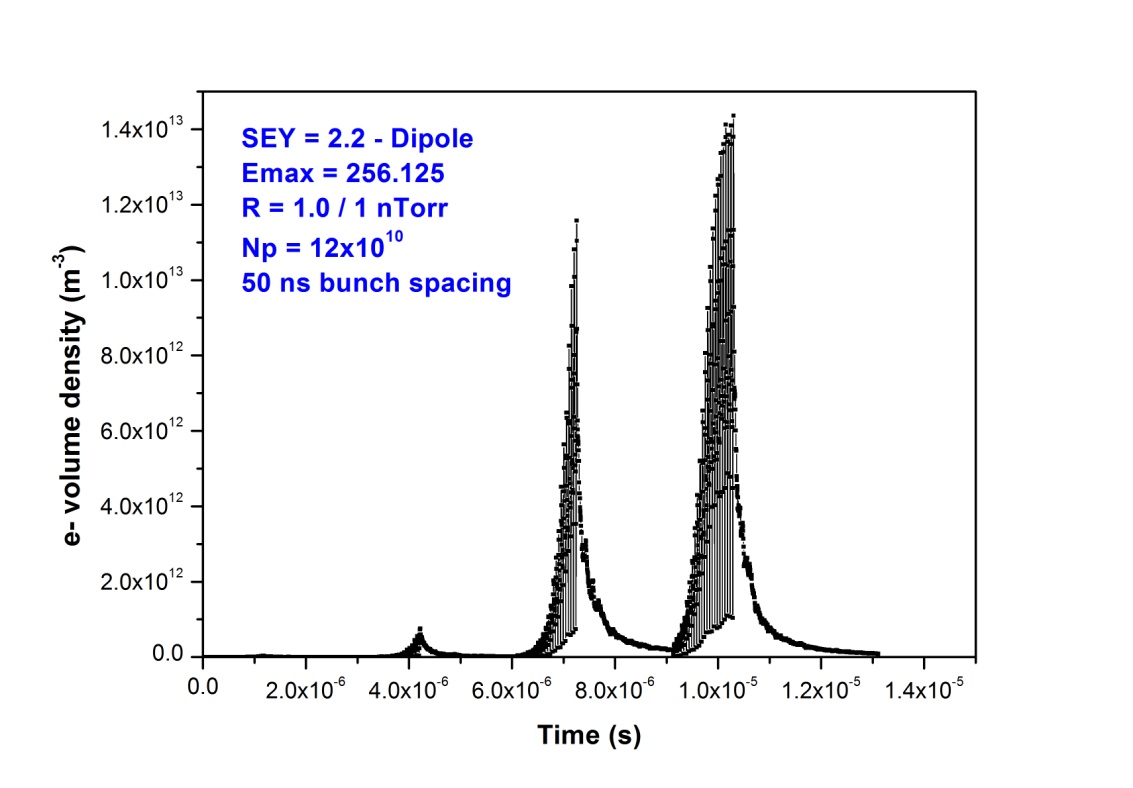 5x1012 
m-3
arc dipole
dmax=2.2
R=1.0
1 nTorr
Nb=1.2x1011
1.0x1013 
       m-3
arc dipole
dmax=2.1
R=1.0
1 nTorr
Nb=1.2x1011
~instability 
threshold
~instability 
threshold
Humberto
LHC at injection: 4x24 bunch pattern (+3x37 missing bunches)
heat load
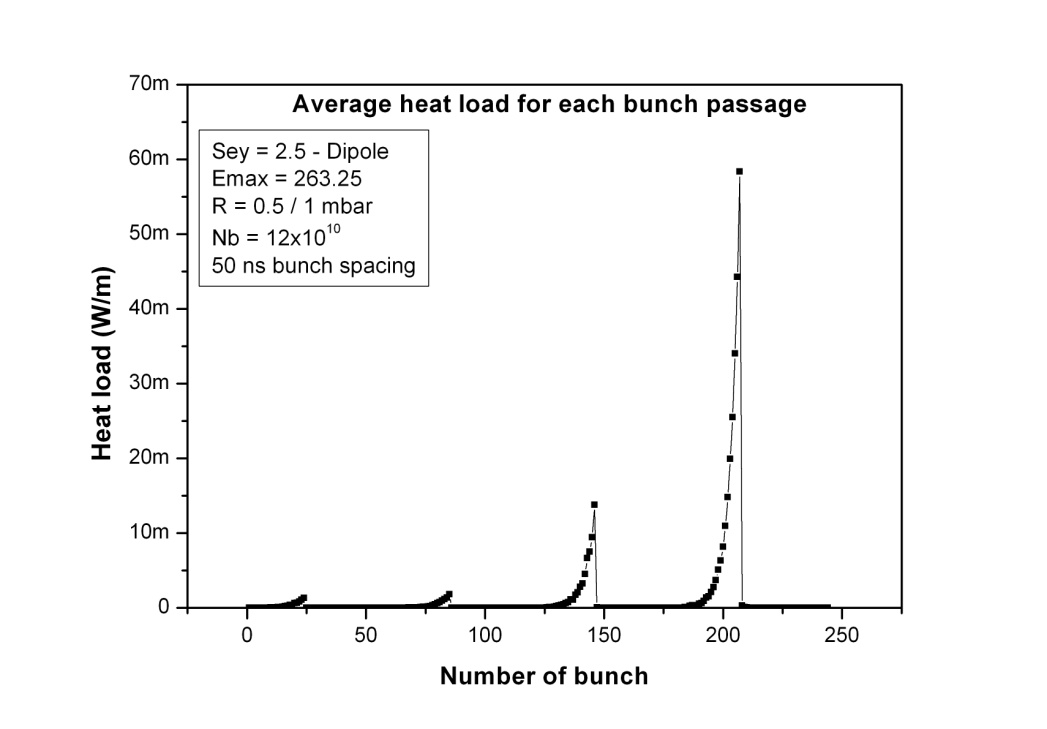 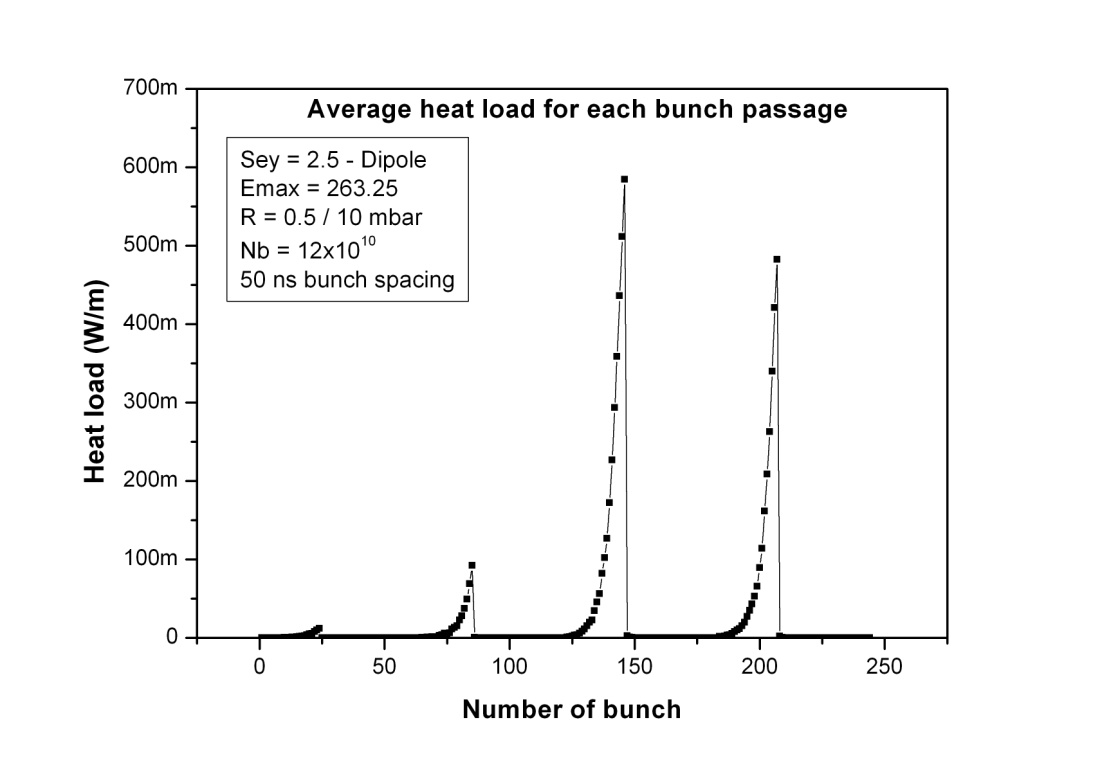 70 
mW/m
/bunch
700
mW/m
/bunch
arc dipole
dmax=2.5
R=0.5
1 nTorr
Nb=1.2x1011
arc dipole
dmax=2.5
R=0.5
10 nTorr
Nb=1.2x1011
3 W/m
/bunch
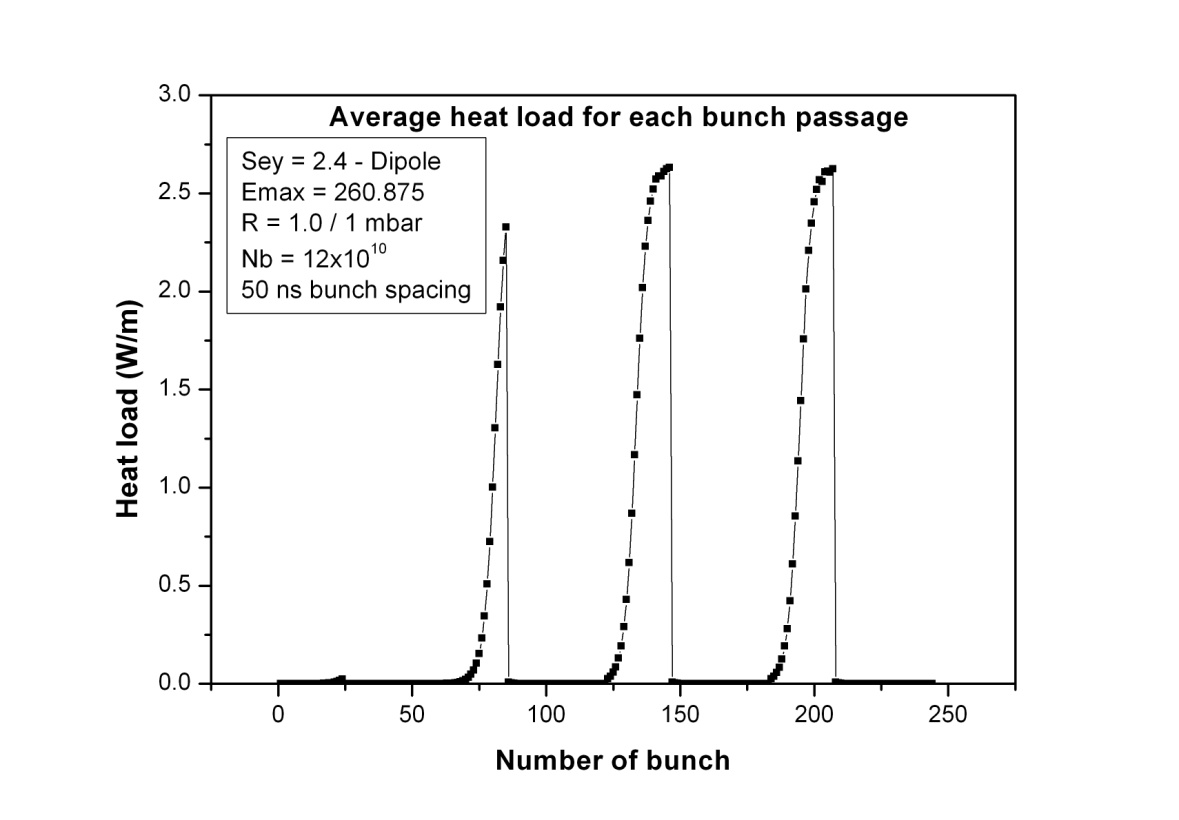 3.5 W/m
/bunch
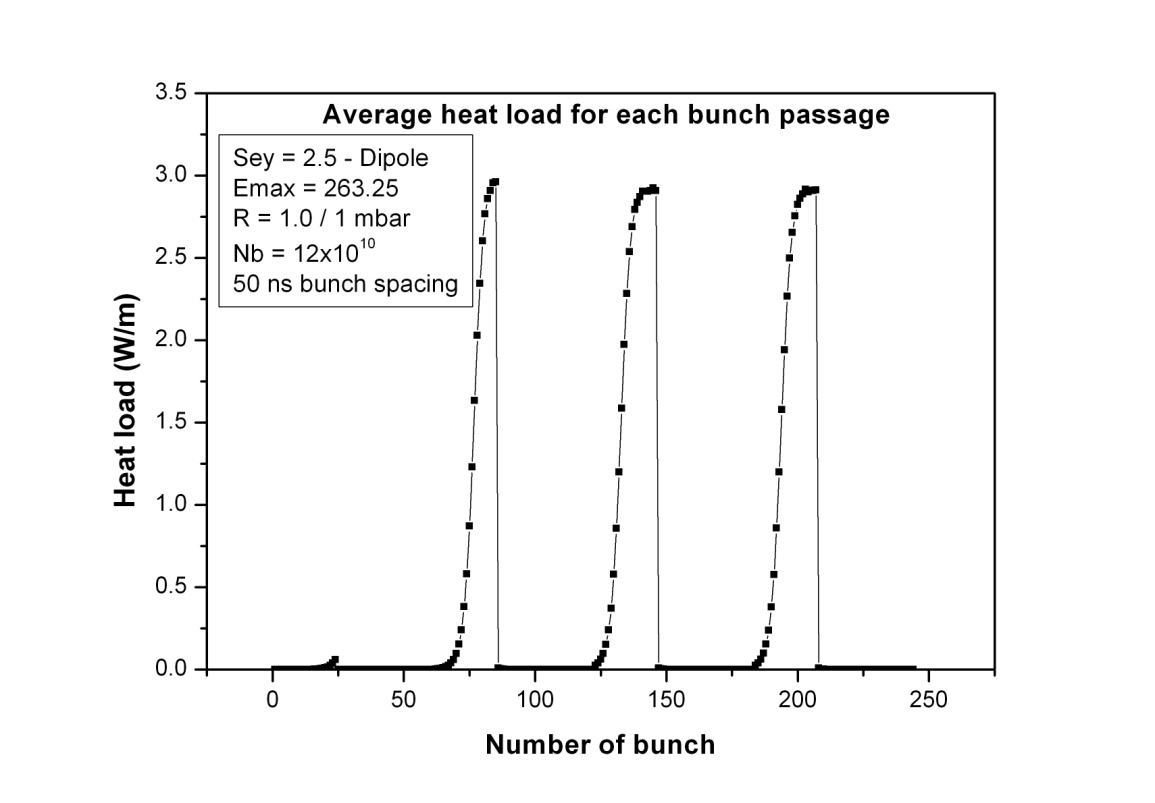 arc dipole
dmax=2.4
R=1.0
1 nTorr
Nb=1.2x1011
arc dipole
dmax=2.5
R=1.0
1 nTorr
Nb=1.2x1011
Humberto
simulation results for 4x24 bunches [at injection]
(1.85 ms spacing between batches)
H. Maury Cuna
30 days continuous running at 70 mA/m gives CO pressure 
corresponding to 100-hr beam lifetime (N. Hilleret, LHC MAC Dec.2004);
2 days continuous running at 70 mA/m gives 1 mC/mm2 !
LHC, R=0.5 (Humberto)
Octavio
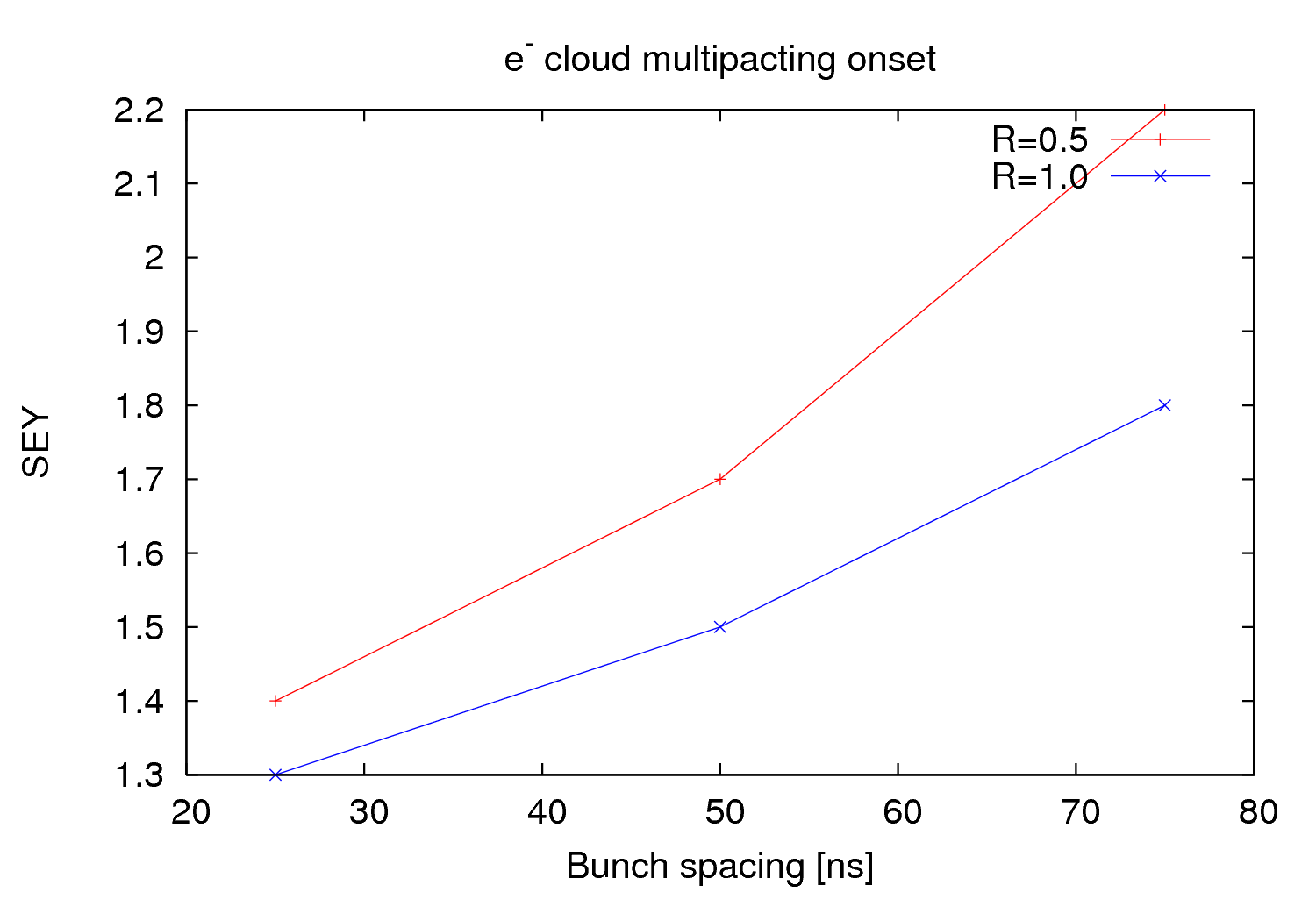 strip detector (~MBB)
LHC, R=1.0 (Humberto)
threshold much lower
than for LHC;
check MBA chamber
difference SPS - LHC? (chamber shape? chamber radius?)
70.0 mm
24.3 mm
24.3 mm
47.15 mm
47.15 mm
70.0 mm
Octavio
bending field, 2.025 T
sx= 0.9 mm; sy= 0.4 mm; sz= 11.8 cm; emax= 230
R
dmax
HEADTAIL simulations (Tatiana, Kevin?, Giovanni? Elena? )
tune shift with stripes (question by Stephane Fartoukh)
include proper chamber boundaries with image current; analytical estimate?
see APAC’01 paper with Ohmi and Sam H., and Chamonix 2001 paper
single-bunch instability threshold and growth rates
simulations for 0.45, 3.5, and 7 TeV; parameters to be defined
e-cloud induced energy loss & phase shift
old studies by G. Rumolo & F.Z., USC group, A. Novokhatski
effect of transverse offset (question by Wolfgang Hofle)
include proper chamber boundaries with image current and reasonable electron reflection/secondary emission 
start with SPS ; - some analytical estimate could also be developed
incoherent effects - collaboration with Giuliano Franchetti (?)
interplay with beam-beam
old (2002) study by Ohmi and Chao in ECLOUD02 proceedings
experiments
need to collect all relevant data (bunch length, emittance, aperture,…)
propose additional experiments